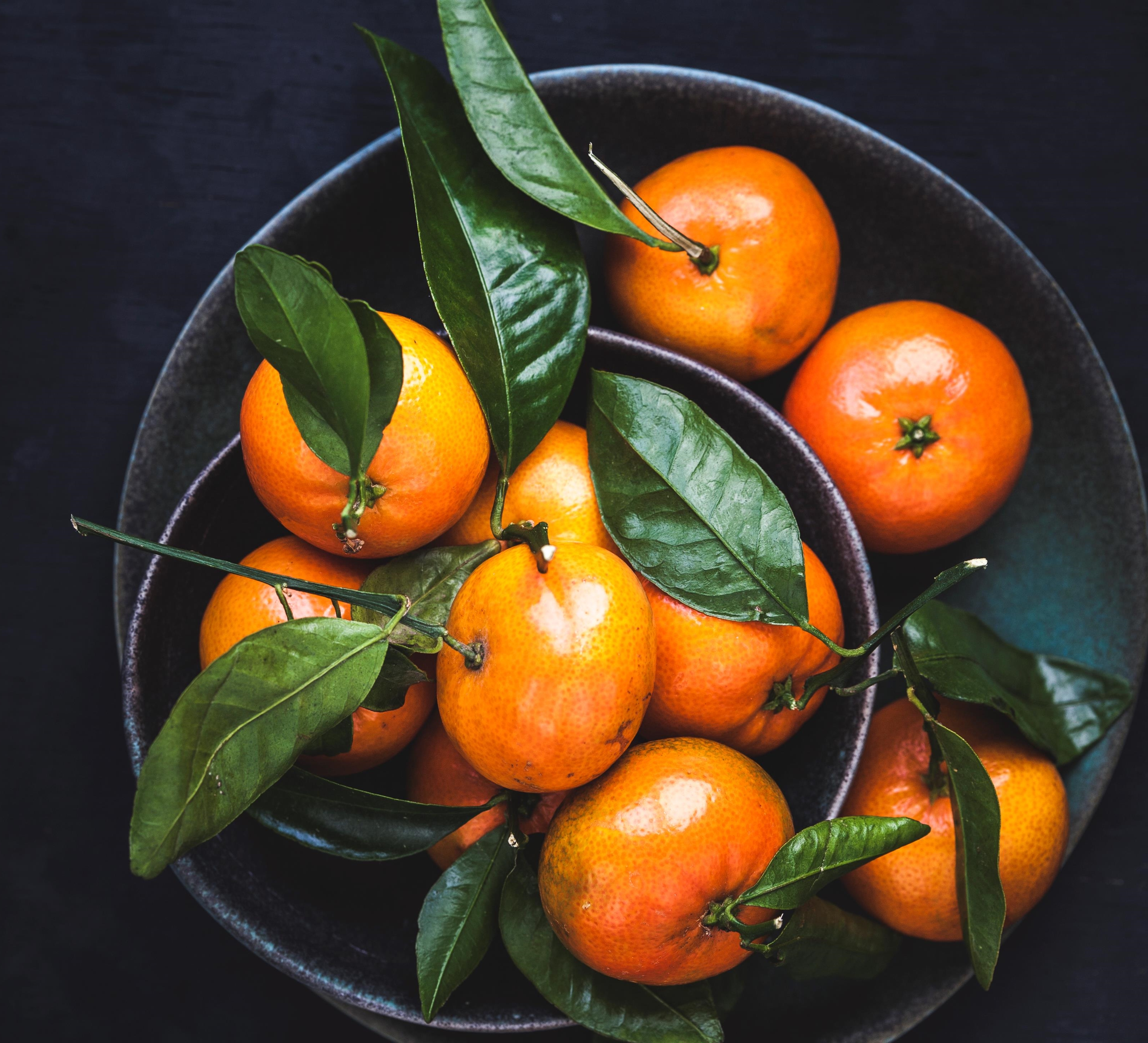 School operationsUpdates
June 2, 2021
2021 Sso schedule
2021-2022 Administrative Review (Ar) schedule
AR = Program, financial, procurement, equipment grant, FFVP, ASCP, compliance waiver check.
New USDA guidance.
NSLP and SSO will receive an AR.
SSO that do not process applications:
No application, benefit issuance, verification review
SSO that process applications:
Those items will be reviewed
Squaremeals.org/NSLP/Compliance page
https://squaremeals.org/Programs/NationalSchoolLunchProgram/Compliance.aspx
Squaremeals
2021-2022 schedule
Will be finalized in the next few weeks and posted.
Upcoming webinars